Wizyta w…biblioteceteatrze lalekstudiu radiowymMiejskim Teatrze Miniatura w Gdańsku
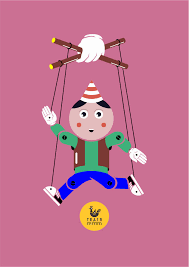 11.05. -15.05.2020
11 majaTemat: Z wizytą w bibliotece
Czy wiesz, że…
Najstarsza biblioteka świata mieści się w Fezie w Maroku (IX w.)
Najstarsza biblioteka publiczna w Polsce to Biblioteka Raczyńskich w Poznaniu
Biblioteka akademicka Uniwersytetu Jagiellońskiego jest jedną z największych bibliotek w Polsce
W starożytnym Egipcie wszystkie okręty odwiedzające miasto zmuszone były oddać wszelkie posiadane książki do Biblioteki Aleksandryjskiej w celu ich skopiowania. Oryginały zostawały w Bibliotece, a kopia wracała do właściciela.
. Choć brzmi to nieprawdopodobnie, w Stanach Zjednoczonych jest więcej bibliotek publicznych niż McDonalds’ów
W dniach 8 – 15 maja jest obchodzony Ogólnopolski Tydzień BibliotekW naszym mieście znajdują się:filia Pedagogicznej Biblioteki Wojewódzkiej w KielcachBiblioteka Publiczna Miasta i Gminy Końskie im. Cezarego ChlebowskiegoSięgnij po książkę na półkę swojej domowej biblioteczki. Weź książkę. Przeczytaj fragment, może w gronie najbliższych…? Zrób zdjęcie, obrazek, prześlijMoże będą to ,,Przygody Tomka Sawyera”
12 majaTemat: Z wizytą we Wrocławskim Teatrze Lalek
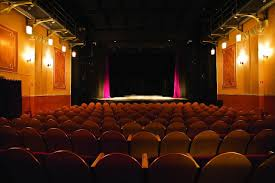 Lekcja na platformie edukacyjnej epodreczniki   godz. 10.00

1. Obejrzyj film -  ćw.2
2. W zeszycie odpowiedz na pytania ( pytań nie przepisuj)- ćw. 3 
3. Ćwiczenie 4, 5, 7 wykonuj on-line
Powodzenia!
13 majaTemat: Czym jest słuchowisko radiowe?
W świecie internetu i telewizji bardziej przemawiają do nas obrazy. Kiedyś jednak, kiedy jeszcze ich nie było, ludzie zasiadali przy radioodbiornikach i przenosili się w zaczarowany świat przedstawianej historii. 
Historia polskich słuchowisk rozpoczyna się 29 listopada 1925 roku, kiedy to na antenie rozgłośni Polskiego Towarzystwa Radjotechnicznego wyemitowana została na żywo Warszawianka. Na podstawie sztuki Stanisława Wyspiańskiego przygotował ją Alojzy Kaszyna.
Tworzywem słuchowiska są: głos ludzki, dźwięki natury i cywilizacji, muzyka oraz różne efekty akustyczne, czyli dźwiękowe, które pozwalają zarysować tło zdarzeń.
Słowniczek pojęć
14 maja
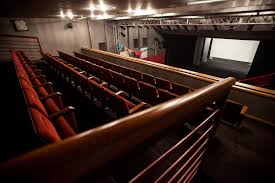 Temat: Czwartek w Miejskim Teatrze Miniatura w Gdańsku

Obejrzę spektakl „Zostań przyjacielem”.
Przedstawienie online
https://iteatr.tvp.pl/38225413/zostan-przyjacielem

Dziękuję za spotkania
Bibliografia:www.epodreczniki.pl